Mother’s Wisdom Breast Health Program (2010-2013)
Final Enrollment
Five participating health clinics
579 AI/AN women enrolled 
98 Talking Circles Completed
474 Participants Completed Talking Circles
Study Goal: 1) To increase awareness and knowledge of breast cancer among AI/AN women, 40 years and older; 2) To increase mammography screening by at least 18%; higher than 49% among eligible AI/AN women.
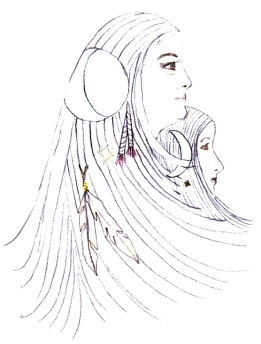 Mother’s Wisdom Breast Health Program Three-Year Study (2010-2013)
* UIHS experienced significant staff turnover during this three-year period that prevented recruiting enough women to participate in the study and completing as many mammograms as possible. 
** The GPRA targets are established by the Indian Health Service.